EVENTO annuale pon ricerca e competitivita’ 2007-2013 ‘parliamo di risultati’
Il Distretto ad Alta Tecnologia 
Campania Bioscience 
Dott. Amleto D’Agostino 
Napoli 16 novembre 2012
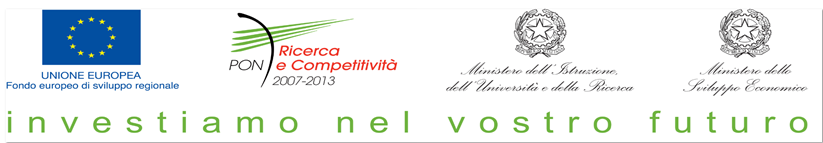 Le premesse: l’aggregazione del sistema pubblico di ricerca
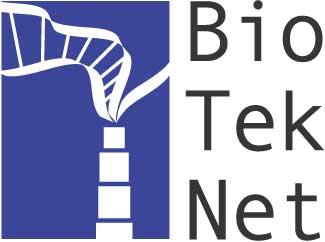 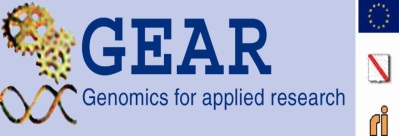 Centro Regionale di Competenza
     in Biotecnologie Industriali
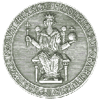 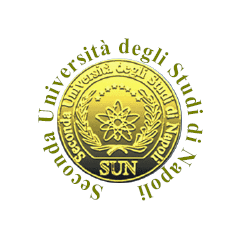 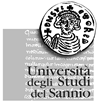 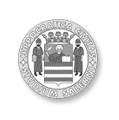 14.12.2007
La prima fase di aggregazione:La realizzazione dei Centri di competenza
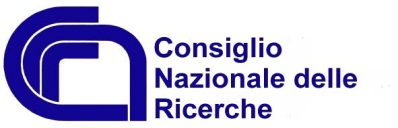 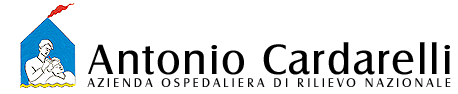 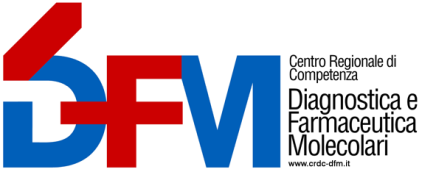 14.12.2007
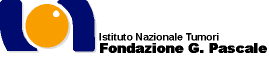 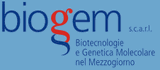 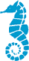 Inizio 2008
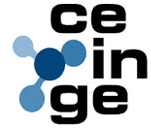 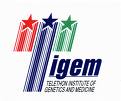 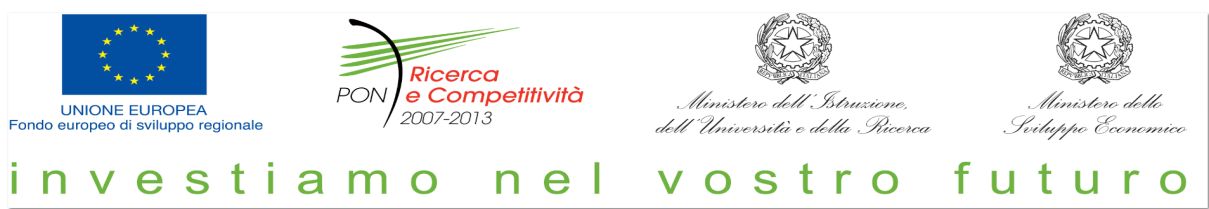 La seconda fase di aggregazione: la realizzazione del Distretto Tecnologico
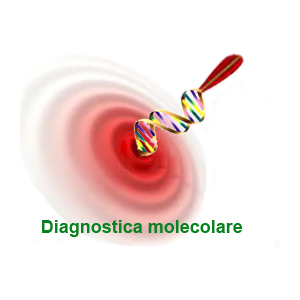 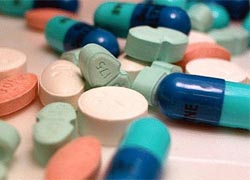 Imprese farmaceutiche
Imprese settore diagnostico
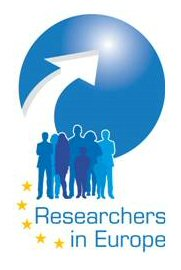 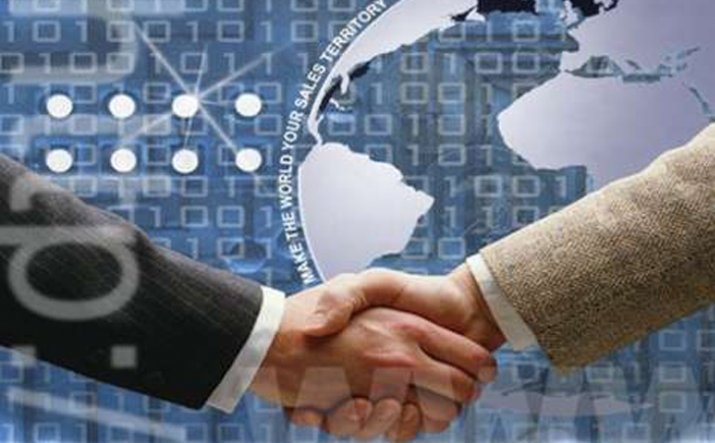 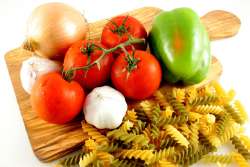 Imprese comparto alimentare e nutraceutica
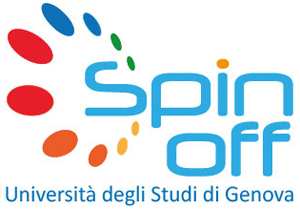 Il sistema pubblico della ricerca
La seconda fase di aggregazione:La realizzazione del Distretto tecnologico
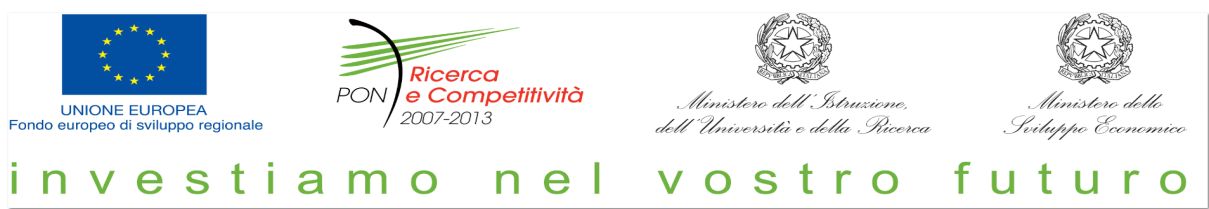 Lo stato dell’arte
4
Next step (entro Dicembre 2012):
Progettazione esecutiva e costituzione della Società Consortile a Responsabilità Limitata che coordinerà gli interventi
Lo stato dell’arte
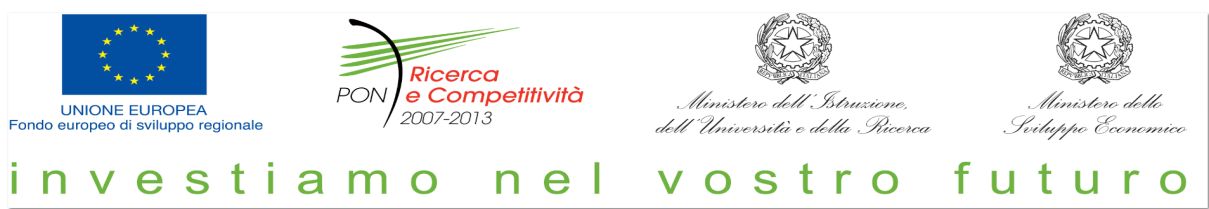 I numeri di Campania Bioscience nella fase di fattibilità
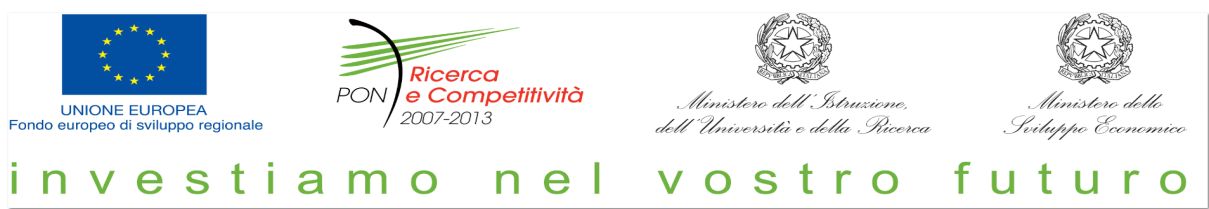 I principali partner industriali
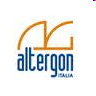 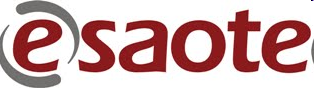 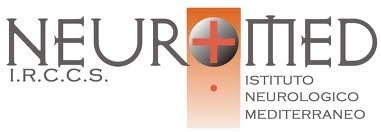 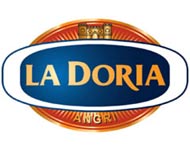 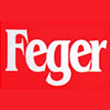 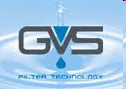 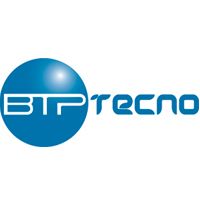 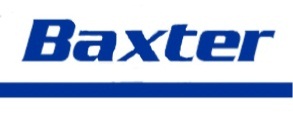 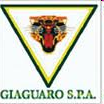 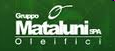 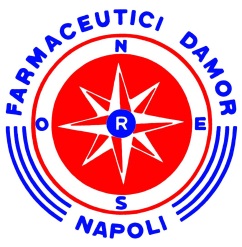 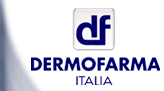 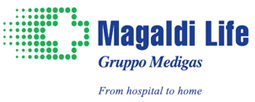 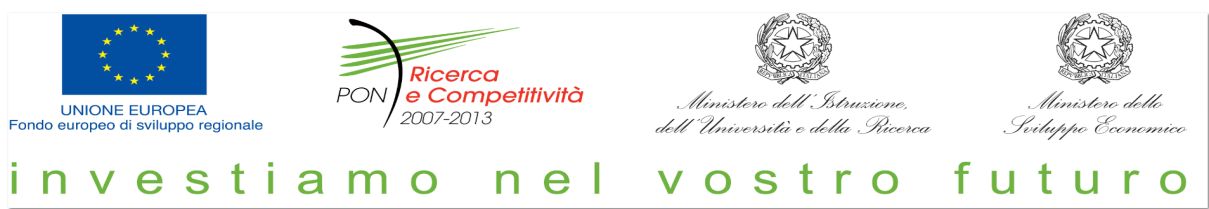 Gli organismi della ricerca e le strutture di TT
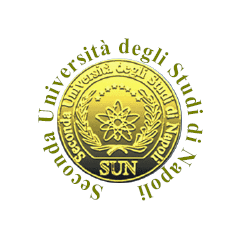 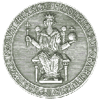 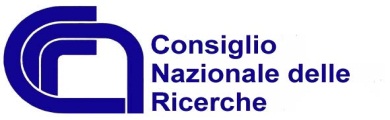 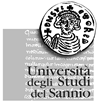 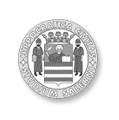 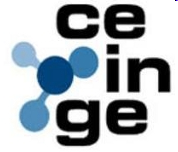 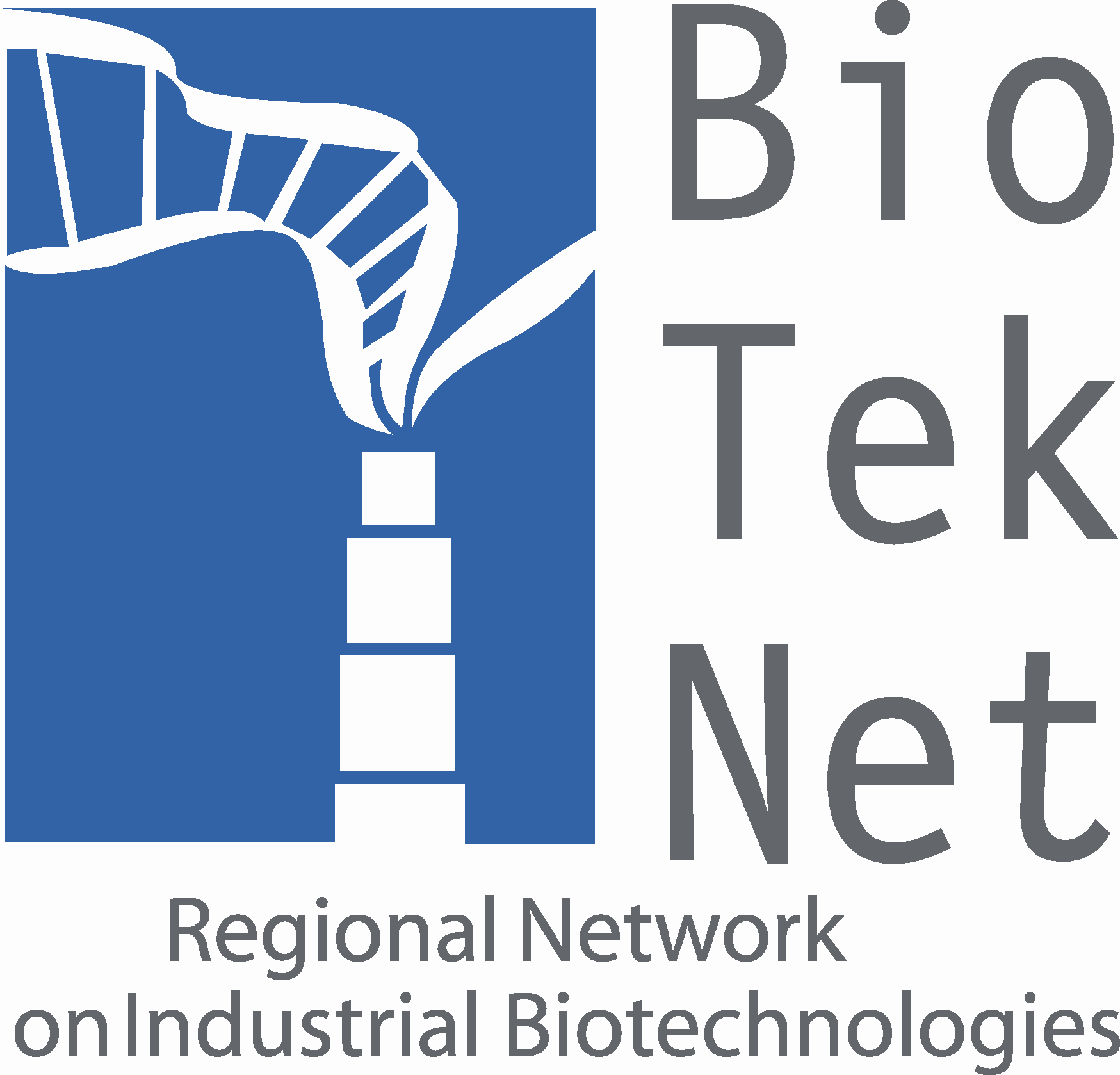 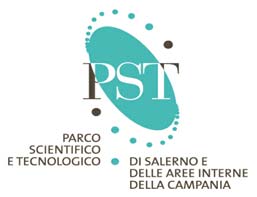 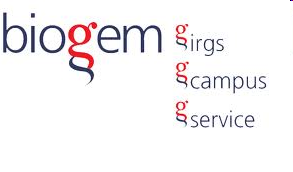 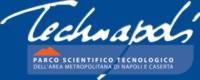 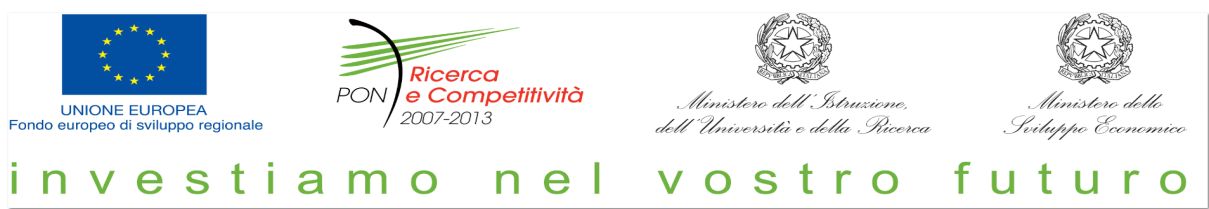 Le linee di intervento – le attività di R&S del Distretto
Linea d’intervento 1 – Attività di Ricerca Industriale e Sviluppo Sperimentale

La linea d’intervento 1 prevede la realizzazione di n. 9 progetti di Ricerca Industriale e Sviluppo Sperimentale nei tre ambiti tematici di interesse del Distretto, di seguito indicati:

1) Sviluppo e produzione di nutraceutici e cosmeceutici
2) Diagnostica, sistemi biosensori e tecnologie innovative per l’industria biomedicale
3) Sviluppo e sperimentazione di nuove terapie
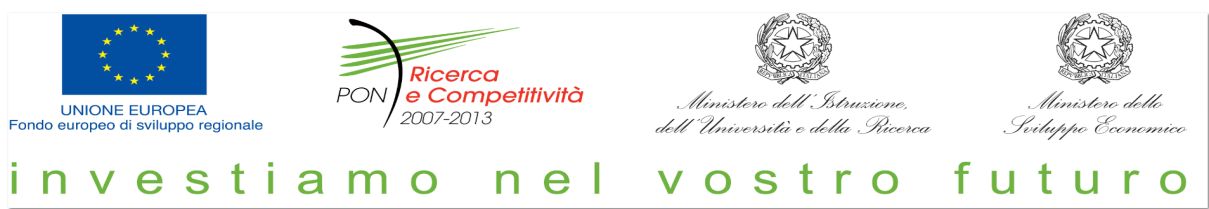 La linea di intervento 1 – I progetti di R&S del Distretto
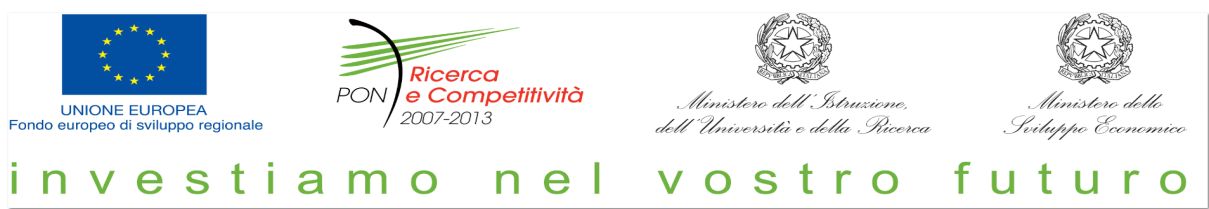 Sviluppo e produzione di nutraceutici e cosmeceutici: le priorità dell’UE e la Vision del DT
1) Be healthy from longer
2) Give children a good start
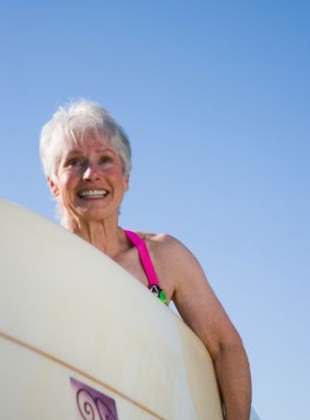 3) Be free from health problem
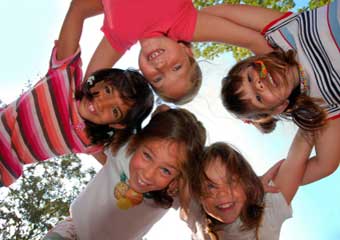 4) Biotechnology for 
wellness industries
5) Food you can trust
Obiettivi tecnologici del Distretto Campania Bioscience:
Sviluppo di nutraceutici efficaci nella prevenzione di malattie croniche e/o degenerative
Prodotti salutari per la crescita e lo sviluppo dei bambini 
Sviluppo e sperimentazione di cibi funzionali, nutraceutici ed integratori alimentari per il mantenimento dello stato di salute
Sviluppo e sperimentazione di cosmeceutici innovativi
Tracciabilità genetico-molecolare dei prodotti alimentari
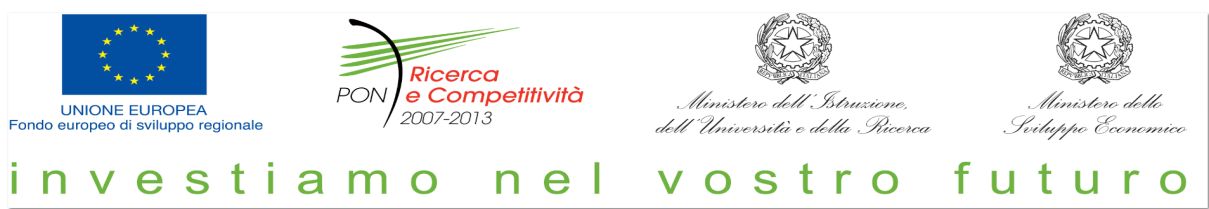 Sviluppo e produzione di nutraceutici e cosmeceutici
Industrie Oleifici Biagio Mataluni SRL
Giaguaro SpA
Damor Farmaceutici SpA
Dermofarma Italia SRL
ICAB SpA 
FEGER SpA 
Facos Innovation Sas 
Arterra Bioscience SRL
Penelope SpA
Celi.Net SRL
La Doria SpA
Dupi Italia SRL
Magaldi Life SRL
Marino SRL
Bouty SpA
La Perla del Mediterraneo SRL
Centro Laser SRL
Okolab SRL
Tecnobios SRL
Le imprese attualmente coinvolte nelle attività di R&S
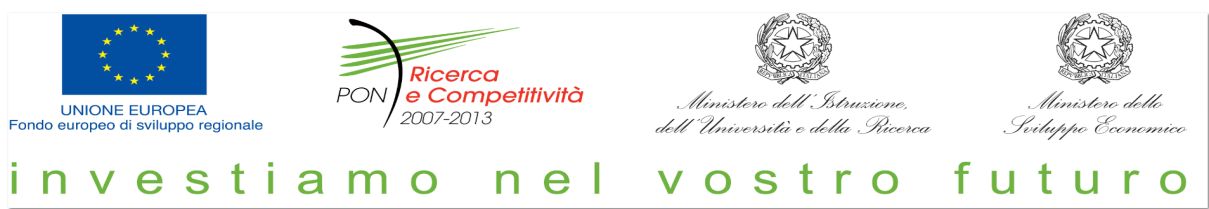 Diagnostica, sistemi biosensori e tecnologie innovative per l’industria biomedicale
Le priorità dell’EU e la Vision del Distretto
1) Molecular  Testing
2) In vitro diagnostics
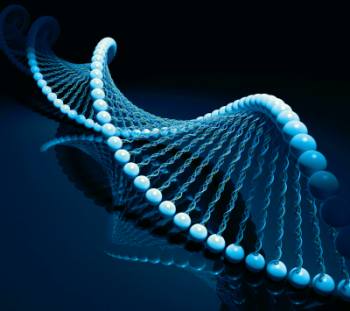 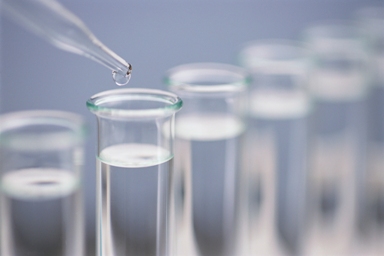 3) Biomedical Technologies
4) In vivo imaging
Obiettivi tecnologici del Distretto Campania Bioscience:
Sistemi di diagnostica molecolare per la diagnosi o predisposizione a malattie cardiovascolari e neurodegenerative su varianti genetiche e per la diagnosi e la prognosi di patologie ereditarie e tumorali 
Nuove strategie per la diagnostica medica
Materiali intelligenti e nuovi dispositivi per applicazioni in campo biomedicale
Tecnologie di imaging non invasivo per diagnosi e ausilio alla terapia
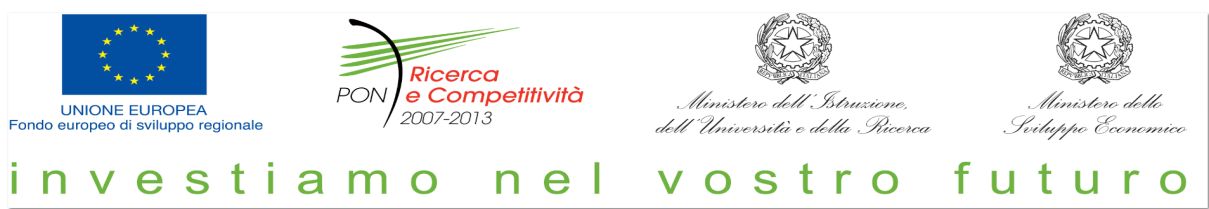 Diagnostica, sistemi biosensori e tecnologie innovative per l’industria biomedicale
GVS Sud SpA
Biouniversa SRL
Prius SRL
Bioricerche 2010 SCARL
OKOLAB SRL
Avantech Group SRL
OCIMA SRL
Blue Engineering SRL
Geoslab SRL
Center for Advanced Research in Space Optics
Penelope SRL
Primm SRL
BTP Tecno SRL
Italsime SpA
Esaote SPA
D'Arena SRL
SDN SPA
Santer Reply SpA
SCAI SpA
Farmaceutici Damor SRL
Altergon Italia SRL
Le imprese attualmente coinvolte nelle attività di R&S
Diagnostica, sistemi biosensori e tecnologie 
innovative per l’industria biomedicale – 
I partner industriali
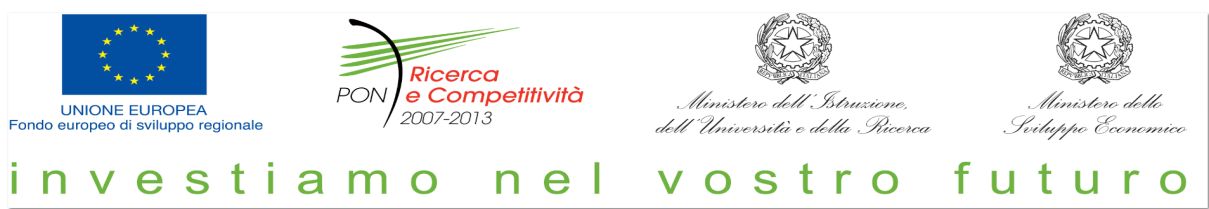 Sviluppo e sperimentazione di nuove terapie
Le priorità dell’EU e la Vision del Distretto
1) Cancer disease
2) Personalised Medicine
3) Industrial bioprocesses and manifacturing
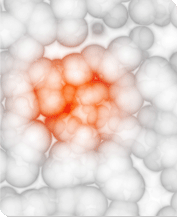 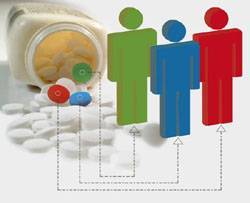 4) Cardiovascular disease
5) Brain Research
Obiettivi tecnologici del Distretto Campania Bioscience:
Identificazione e sviluppo di nuove terapie per il trattamento dei tumori
Personalizzazione dei trattamenti farmacologici mediante la definizione del ‘profilo genetico’ di un individuo effettuata con analisi genome-wide e sviluppo di nuove terapie cellulari
Bioprocessi innovativi per la produzione di molecole ad azione farmacologica
Sviluppo di nuove molecole per il trattamento di patologie cardiovascolari
Identificazione e sviluppo di nuove terapie per il trattamento di malattie neurodegenerative
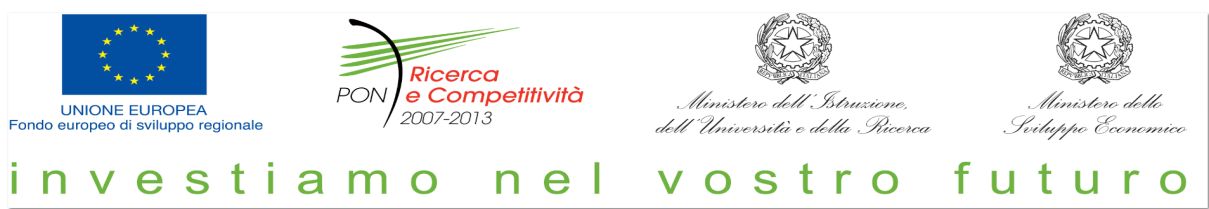 Sviluppo e sperimentazione di nuove terapie
Opera 21 SpA
Altergon Italia SRL
Neuromed SRL
TESLAB SRL
Bioricerche 2010 Scarl
Okolab SRL
D’Arena SRL
Baxter SpA
Engineering SpA
Dia-Chem SRL
GSN SRL
Informatica Medica SRL
BioUniverSa SRL
Le imprese attualmente coinvolte nelle attività di R&S
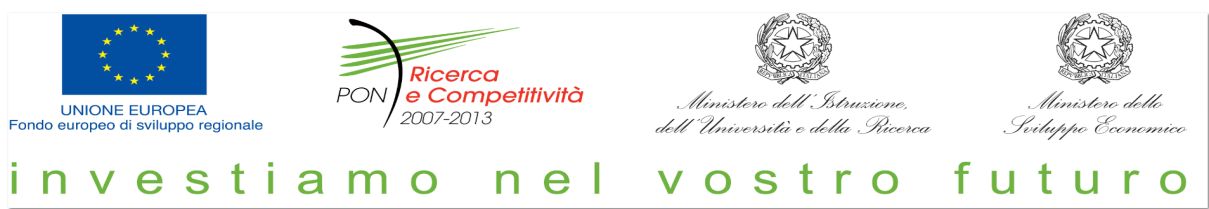 Le linee di intervento: Alta Formazione e avvio del Distretto
Linea d’intervento 2 – Attività di Alta Formazione

La linea d’intervento 2 prevede la realizzazione di n. 9 progetti di Alta Formazione biennali per ricercatori e tecnici di ricerca collegati direttamente ai n. 9 progetti di ricerca industriale e sviluppo precompetitivo e n. 1 progetto di Alta Formazione annuale su tematiche economico-gestionali e di innovazione tecnologica, trasversale e funzionale rispetto ai progetti di ricerca.

Linea d’intervento 3 - Attività di promozione, internazionalizzazione, diffusione e trasferimento tecnologico 
La linea d’intervento 3 prevede l’avvio delle attività di management, di supporto al trasferimento tecnologico e delle attività di comunicazione, diffusione e valorizzazione dei risultati della ricerca, promozione dell’immagine e della visione strategica del Distretto, internazionalizzazione e networking. La linea di intervento 3 è articolata in n. 6 azioni.
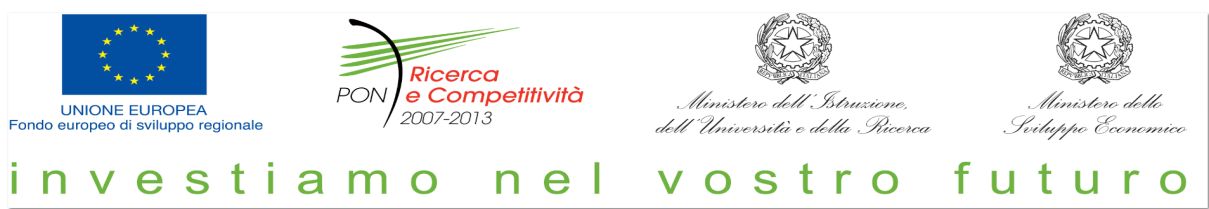 La Linea d’intervento 3
La linea di intervento 3 è articolata in n. 6 azioni, di seguito elencate:

Azione 1: Diffusione, dissemination e valorizzazione dei risultati della ricerca;
Azione 2: Tutela brevettuale dei trovati;
Azione 3: Supporto allo start-up di nuove iniziative imprenditoriali;
Azione 4 - Internazionalizzazione del Distretto e delle imprese aderenti e attività di networking anche funzionali all’attrazione di investimenti
Azione 5 - Comunicazione interna ed esterna al Distretto
Azione 6 - Cooperazione in materia di R&S internazionale
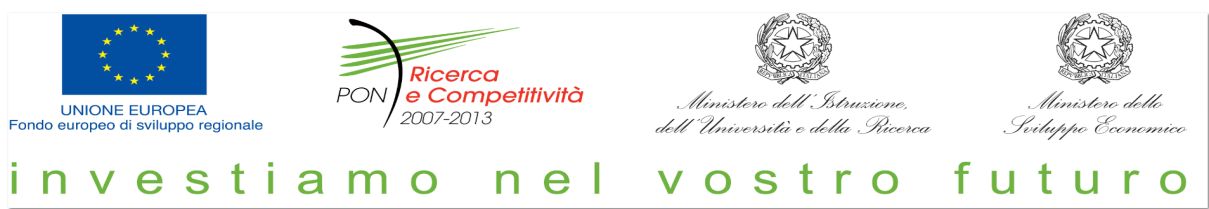 Le opportunità economiche del Distretto Campania Bioscience
Se ci si limita al solo dato europeo, nell’anno 2008, il mercato della “salute”, nell’accezione più ampia, che include nutraceutica, diagnostica (in vitro e per immagini) e nuove terapie ha generato circa 208,91 miliardi di $. Si stima che tale mercato crescerà con un tasso di crescita annuo (CAGR) superiore al 6% dal 2009 al 2014.
17
I 3 segmenti di mercato rappresentano dei mercati rilevanti in assoluto, per dimensione economica, e presentano dei tassi di crescita attesi nei prossimi anni significativamente elevati.
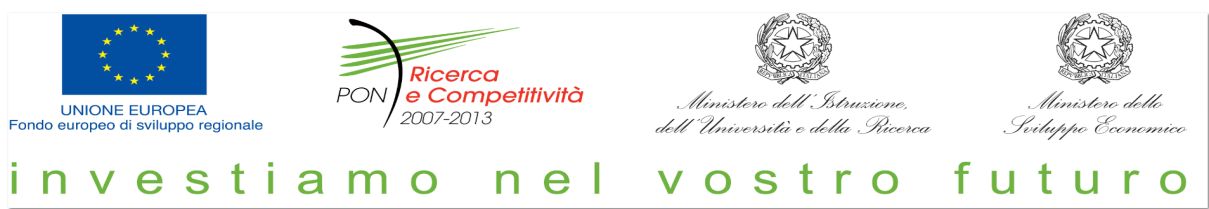 Il soggetto giuridico che coordinerà gli interventi
Denominazione
Distretto ad Alta Tecnologia Campania Bioscience
Forma giuridica
Società Consortile a Responsabilità Limitata
Soci
Organismi di Ricerca
Imprese
Strutture di trasferimento tecnologico
Quote Societarie
44 % Organismi di Ricerca
44 % Imprese
12 % Strutture di trasferimento tecnologico
Oggetto Sociale
Scopo mutualistico con utili interamente reinvestiti in attività di Ricerca & Sviluppo, formazione, etc
Capitale Sociale
1,7 Milioni di euro ca
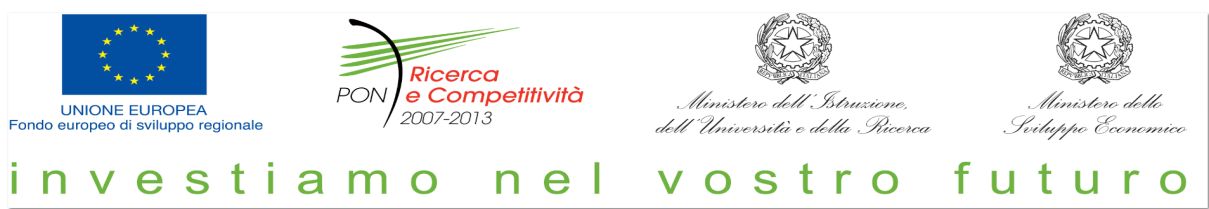